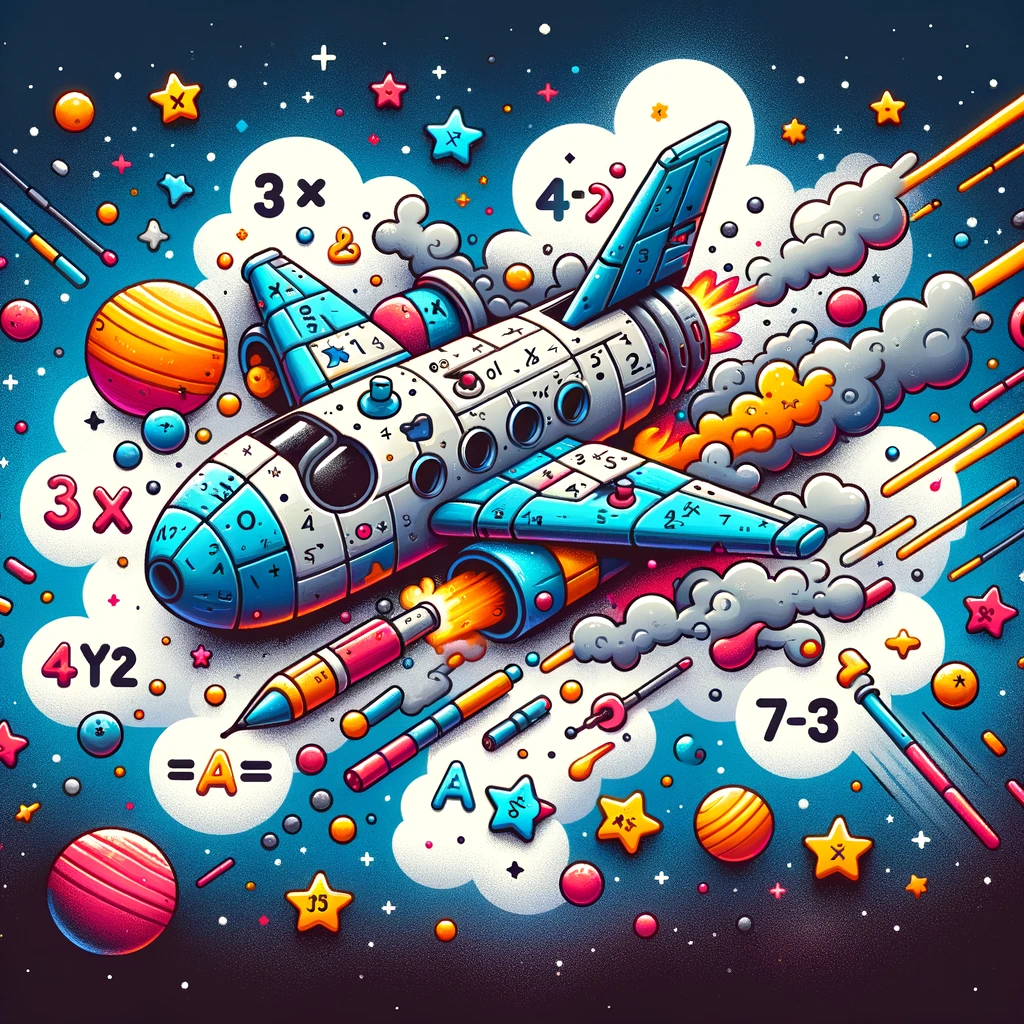 単項式と多項式
壊れた宇宙船を修理せよ！
壊れた宇宙船を修理せよ！
このままで修理できません！
パーツを分類する必要があります
分類は３種類
まずはグループごとに何となく３種類に分類してみましょう
単項式
多項式
ノイズ（雑音、それ以外）
分類の３種類が判明しました！
単項式の例
以下は単項式の例です：
3x
-7y²
5xyz
9a
-x
4b³
多項式の例
以下は多項式の例です：
2x + 3
4y² - 5y + 6
-7a³ + 2a - 1
x² - 4x + 4
5m² + 3n - 8
ノイズの例
以下はノイズ（単項式でも多項式でもないもの）の例です：
3 + apple
cat * 5
7 & 2
banana - 2
3 + 5 + dog
さあ、急いで分類して！
ノイズ（単項式でも多項式でもないもの）の例
3 + apple
cat * 5
7 & 2
banana - 2
3 + 5 + dog
多項式の例
2x + 3
4y² - 5y + 6
-7a³ + 2a - 1
x² - 4x + 4
5m² + 3n - 8
単項式の例
3x
-7y²
5xyz
9a
-x
4b³
振り返りと学び